РАЗМЕЩЕНИЕ И МИГРАЦИИ НАСЕЛЕНИЯ
10 класс
ЧИСЛЕННОСТЬ НАСЕЛЕНИЯ
ПЛОТНОСТЬ НАСЕЛЕНИЯ
=  --------------------------------------------
ПЛОЩАДЬ ТЕРРИТОРИИ
Средняя плотность населения мира –
                                                       45 чел./кв. км.
РАЙОНЫ 
С НАИБОЛЬШЕЙ ПЛОТНОСТЬЮ НАСЕЛЕНИЯ
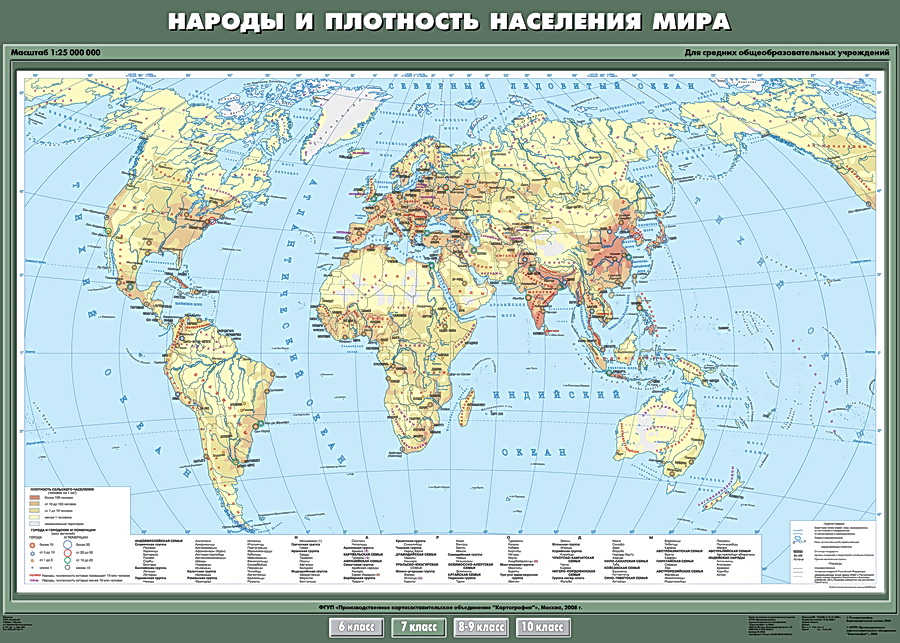 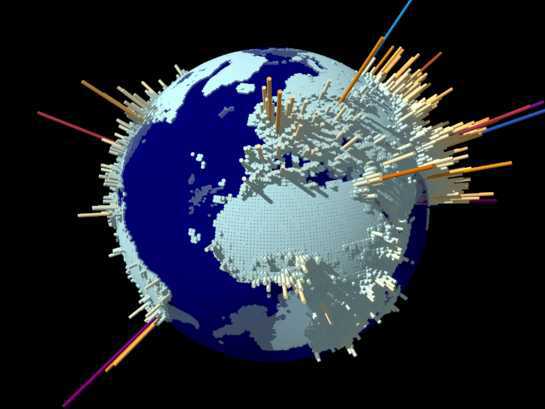 Карты 
плотности населения мира
РАЙОНЫ 
С НАИБОЛЬШЕЙ ПЛОТНОСТЬЮ НАСЕЛЕНИЯ
Зарубежная
Европа

(развитие
промышлен-
ности)
СВ и В США

(развитие 
промышлен-
ности)
В. и Ю. Азия

(муссонный 
климат,
рисосеяние)
Факторы размещения населения
Демогра-фический
фактор
Экономи-
ческий
 фактор
Природный 
фактор
Транспортный 
фактор
Фактор ГП
Приведите примеры стран:
                                 - густозаселенных, 
                                 - редкозаселенных,
                                 -с контрастным расселением.
Миграции – 
       перемещение,переселение.
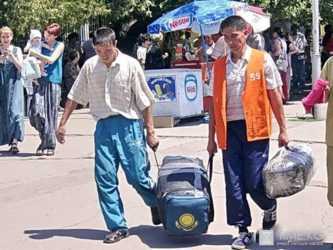 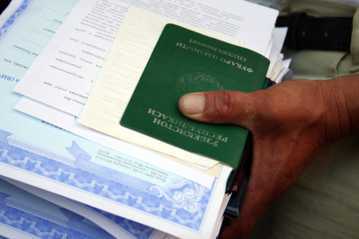 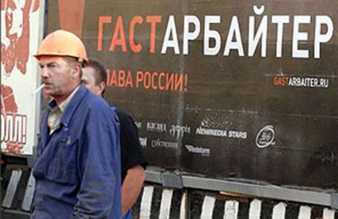 МИГРАЦИИ НАСЕЛЕНИЯ
Внешние
(международные)
миграции
Внутренние
миграции
эмиграции
имиграции
Причины миграций
экономические
политические
религиозные
экологические
национальные
Миграционные волны:

1. Эпоха Великих географических открытий (Средние века).
2. Развитие капитализма, колонизация.
3. Вторая половина XX – начало XXI в.в.
Виды современных миграций
Трудовые
миграции
(«утечка
мускулов»)
«утечка умов»
Потоки
беженцев
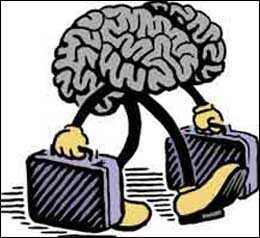 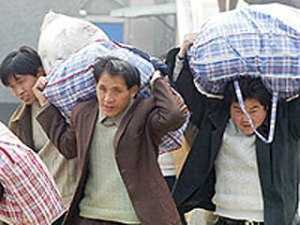 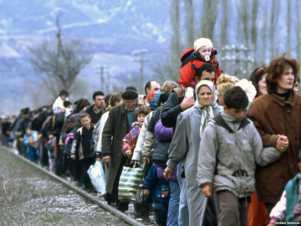 Крупнейшие 
миграционные потоки в мире
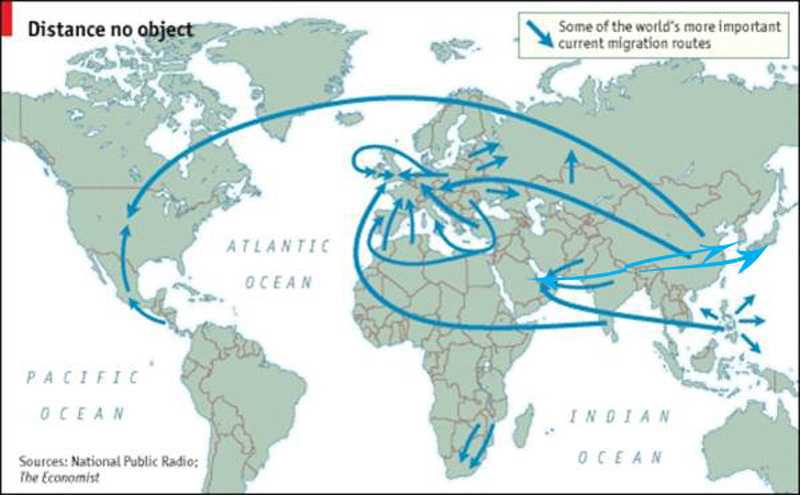 Центры притяжения
 трудовых мигрантов
(центры имиграции)
Северная 
Америка
Западная 
Европа
Россия
Израиль
Страны 
Персидского
залива
Внутренние (внутригосударственные)
 миграции
Деревня                Город

Город                    Деревня (субурбанизация)

Освоение новых земель (колонизация)

Беженцы ( «из горячих точек»,
                               экологические беженцы)

5. Кочевничество ( меридиональное,
              вертикальное, от колодца к колодцу)
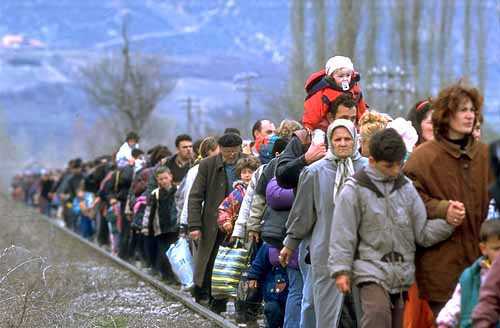 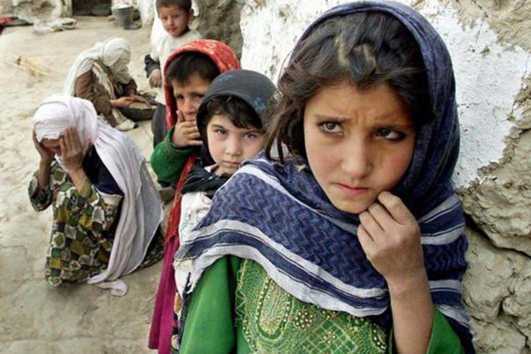 В мире насчитывается 42 млн. беженцев
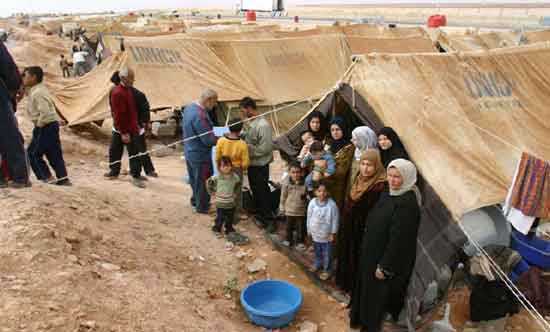 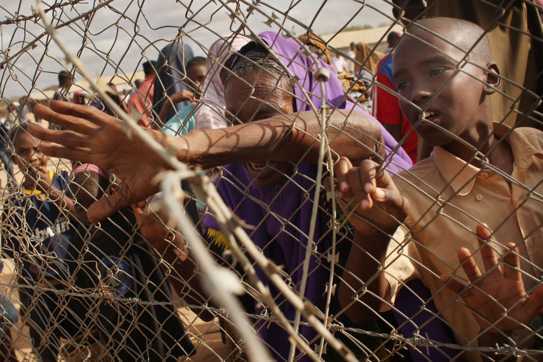 Лагеря 
для беженцев
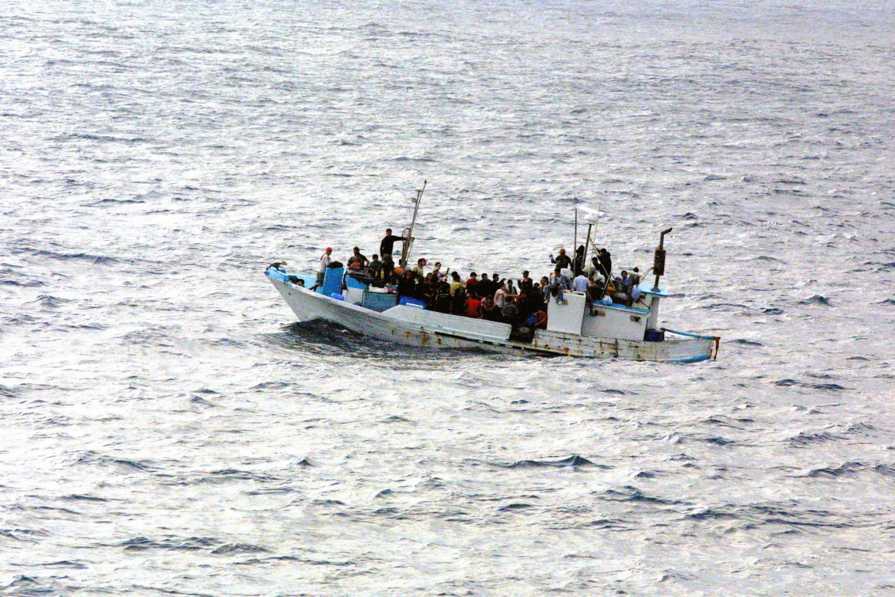 Нелегальные беженцы